Kamo nakon osnovne škole?- Izbor zanimanja -
Sanja Marczi, pedagoginja
OŠ “Ivan Kozarac” Nijemci
Važnost odabira!
U radu provedemo:
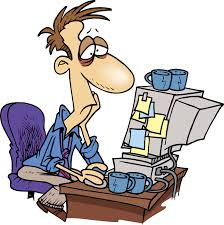 1/3 života
7 ili 8 sati dnevno
5 ili 6 dana u tjednu
35 do 40 godina
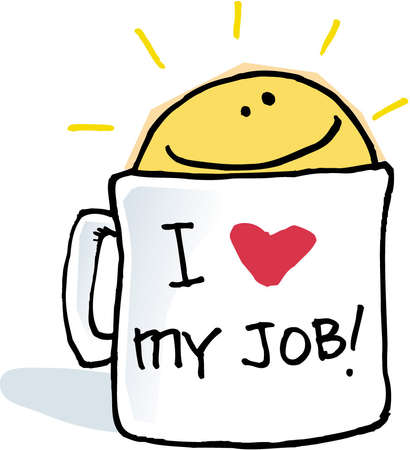 Raditi posao koji volimo i u kojem smo uspješni = čovjekova sreća
Odabir primjerenog zanimanja jedna je od najvažnijih životnih odluka!
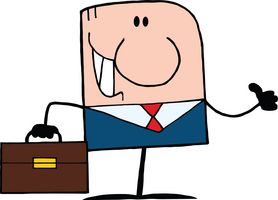 UPOZNAJ SEBE!
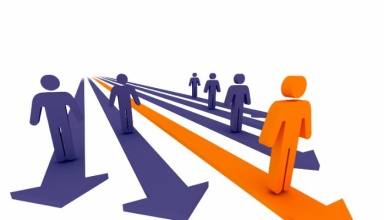 Što je potrebno za zadovoljstvo i motiviranost za rad?
Interesi 
 Vrijednosti 
 Sposobnosti 

– Jedinstvene svakom pojedincu!
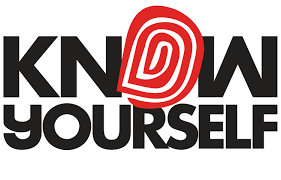 INTERESI
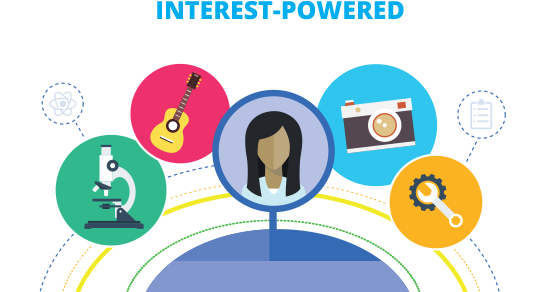 Ono što nas doista zanima
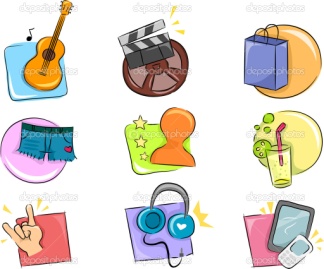 Trajna usmjerenost osobe na neki sadržaj i aktivnost te spremnost da se tim sadržajem bavi.
Volite istraživati kako rade tehnički uređaji? 
Volite čitati i saznavati kako dolazi do prirodnih nepogoda?
Volite izrađivati predmete od drveta?
Neki ljudi uživaju u pomaganju drugim ljudima, te ih ne zanimaju ni tehnički uređaji ni predmeti od drveta.
SPOSOBNOSTI
Određuju ono što osoba može učiniti i predstavljaju jedan od osnovnih čimbenika za uspješno obavljanje nekog zanimanja
SPOSOBNOSTI
Zanimanja se razlikuju i u stupnju u kojem određene sposobnosti trebaju biti izražene.Što su sposobnosti usklađenije sa zahtjevima zanimanja,to je veća vjerovatnost da ćemo uz manji napor postizatibolje radne razultate i biti zadovoljniji.
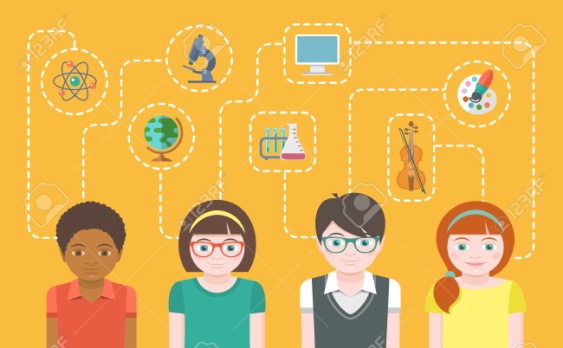 Razmislite u čemu ste naročito dobri?
Koje su vam sposobnosti slabije razvijene? 
Što o vašim sposobnostima kažu vaši roditelji, profesori, prijatelji?
OSOBINE LIČNOSTI
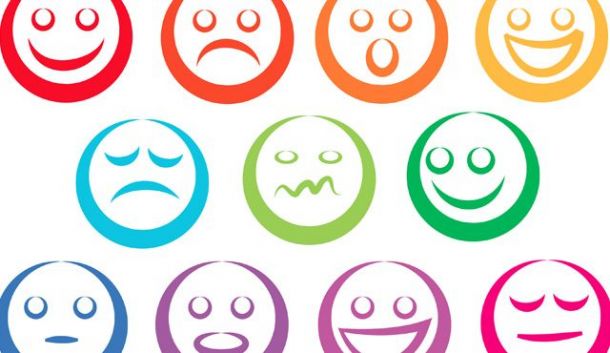 Ono što nas čini jedinstvenima.
Mnoge osobine utječu na način reagiranja ili ponašanja u različitim situacijama
Za svako zanimanje poželjne su neke osobine, što ne znači da su te iste osobine jednako poželjne i važne u svim zanimanjima

6 tipova :ljudi su uglavnom kombinacija nekih tipova(realistički, socijalni, umjetnički, intelektualni, konvencionalni i poduzetnički)
Realističan tip
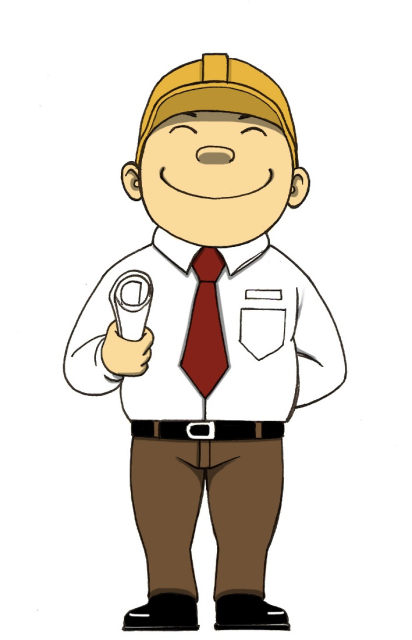 Osobine i ponašanja:
Zanimanja:
Povučen
Iskren
Materijalističan
Ustrajan
Stabilan

Ponašanje: aktivno, aktivnosti koje zahtijevaju vještine, snagu, koordinaciju
Inžinjer
Automehaničar
Konobar
Operater na stroju
Prometna zanimanja
Zanimanja u šumarstvu, građevini i sl.
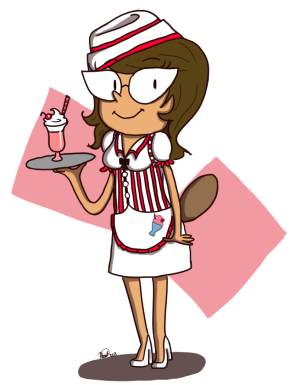 Istraživački tip
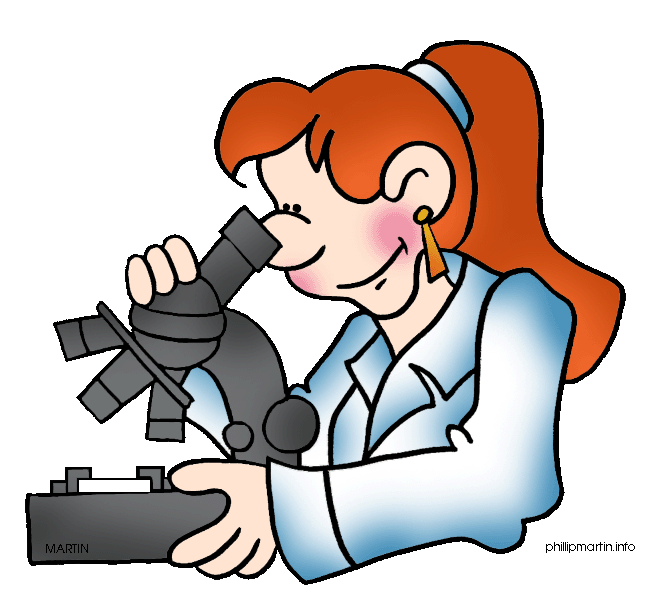 Osobine i ponašanja:
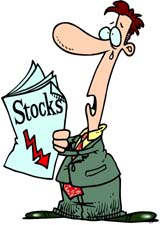 Analitičan
 Oprezan
 Radoznao
 Nezavisan
 Introvertiran

Ponašanje: spoznajno, aktivnosti koje zahtijevaju mišljenje, organiziranje i razumijevanje
Zanimanja:
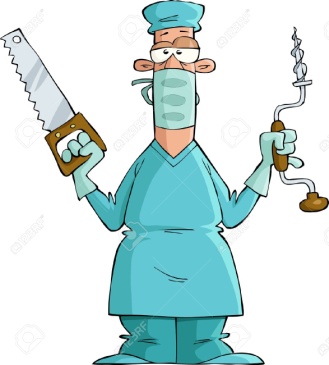 Fizičar
 Biolog
 Matematičar
 Ekonomist
 Elektroinženjer
 Kirurg i sl.
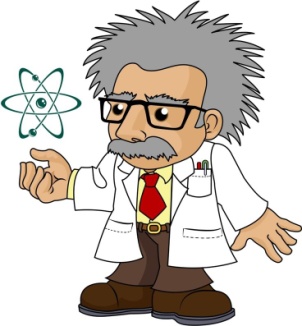 Socijalni tip
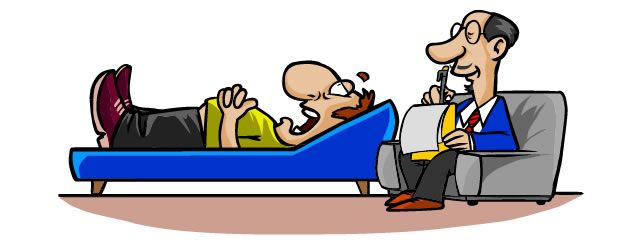 Osobine i ponašanja:
Kooperativan
 Plemenit
 Spreman pomoći
Društven
 Pun razumijevanja

Ponašanje: socijalno i interpersonalno ponašanje i aktivnosti koje uključuju suosjećanje i emocije, pomaganje drugima
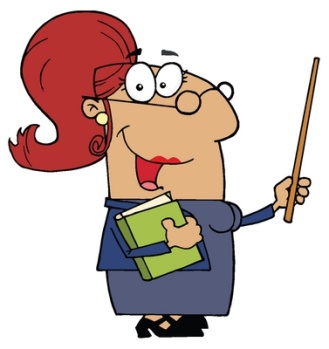 Zanimanja:
Psiholog
Socijalni radnik
Nastavnik
 Savjetnik
 Svećenik i sl.
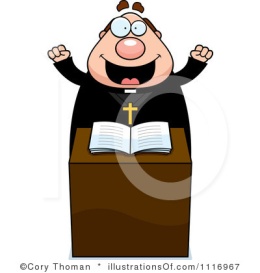 Konvencionalan tip
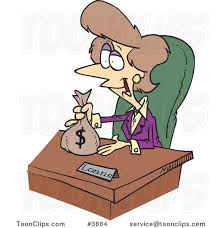 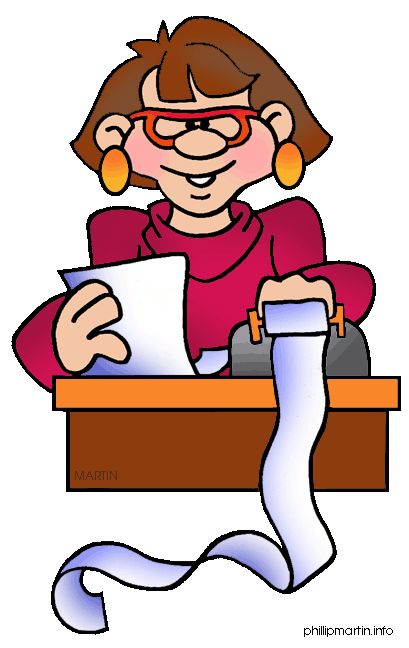 Osobine i ponašanja:
Efikasan
 Poslušan
 Praktičan
 Miran
 Savjestan
Ponašanje: strukturirano i utvrđeno pravilima, aktivnosti uz podređivanje osobnih potreba organizaciji i drugima.
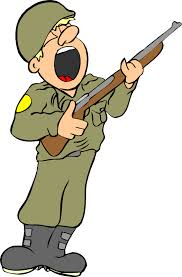 Zanimanja:
Službenik
Računovođa
Tajnik
Bankar
Vojna zanimanja
Operater unosa podataka i sl.
Poduzetnički tip
Osobine i ponašanja:
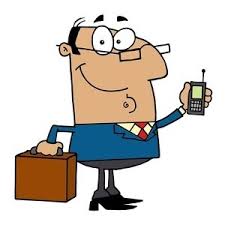 Poduzetan
 Odvažan
 Ambiciozan
 Energičan
 Dominantan
 Samouvjeren

Ponašanje: usmjereno na stjecanje moći i statusa
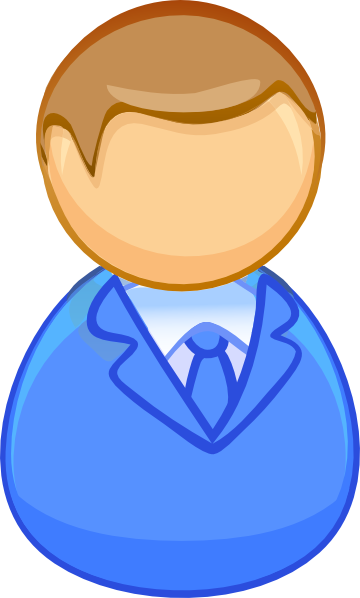 Zanimanja:
Menadžer
 Odvjetnik
 Istraživač tržišta
 Agent nabave 
 Menadžer ljudskih resursa
 Prodavač nekretnina 
 Odnosi s javnošću i sl.
Umjetnički tip
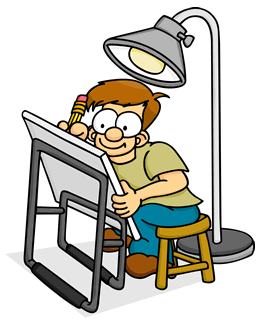 Osobine i ponašanja:
Zanimanja:
Svojeglav
 Idealist
 Emocionalan
 Zamišljen
 Impulzivan

Ponašanje: usmjereno na osobno izražvanja i potvrđivanje, umjetničke i individualističke aktivnosti.
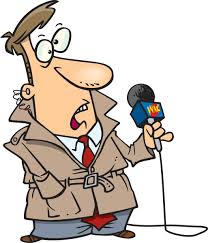 Umjetnička zanimanja
 Novinar
 Marketinški stručnjak
 Arhitekt
 Dizajner
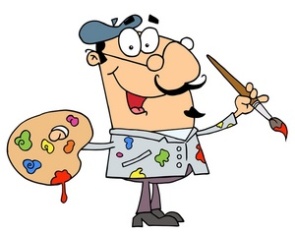 VRIJEDNOSTI
Skup stavova ili uvjerenja o tome što je ispravno, dobro ili poželjno
Organizacija čovjekovih potreba, želja i ciljeva(nisu svi jednako važni)
Relativno trajni ciljevi koje pojedinci smatraju važnima u svome životu (profesionalne ili radne vrijednosti)Ciljevi koje pojedinac želi ostvariti: obogatiti se, biti poznat, biti uspješan, imati stalni posao do mirovine, imati vlastiti obrat ili tvrtku, biti na položaju…
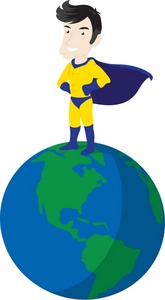 Kako do idealnog zanimanja?
Napravite samoprocjenu vlastitih vrijednosti, interesa i sposobnosti i upoznajte sami sebe
Savjetovati se s obitelji i prijateljima
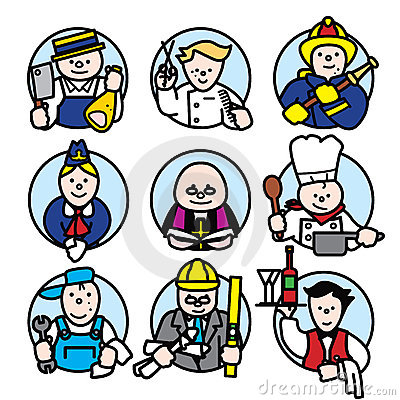 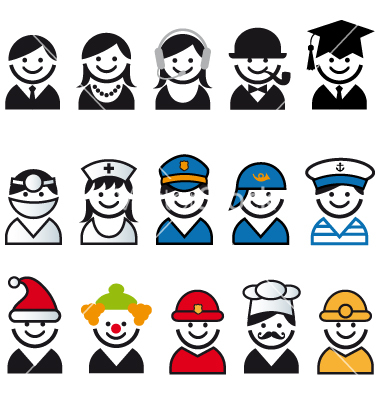 Upoznajte svijet rada!
Poznavati različita zanimanja, njihove glavne značajke i zahtjeve
 Sadržaj i uvjeti rada
 Potrebna znanja, vještine i osobine
 Zapreke za obavljanje poslova (zdravstvene kontraindikacije)
 Potrebno obrazovanje
 Mogućnost zapošljavanja
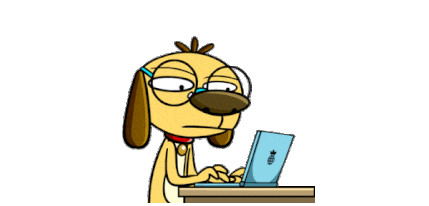 Opis poslova
Radni uvjeti
Opis poslova u određenom zanimaju
Uključuje li zanimanje pretežno rad sa stvarima, ljudima, podacima ili idejama?
Različite fizičke i organizacijske okolnosti
Frizeri rade na zatvorenom, ratari na otvorenom
Službenici sjede, trgovački putnici putuju
Urari rade sami, zidari u timu
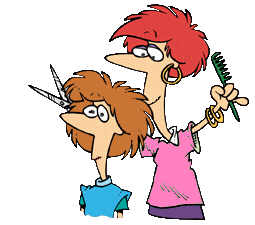 Poželjne osobine
Potrebno obrazovanje
Kovač treba snagu i izdržljivost, mišićnu osjetljivost, ručnu spretnost…
Urar treba mirnu ruku, spretne prste, dobar vid na blizinu…
Kratka izobrazba, trogodišnja ili četverogodišnja srednja škola, fakultet
 Potrebne sposobnosti i motivaciju za duže učenje?
 Materijalne mogućnosti za predviđeno školovanje?
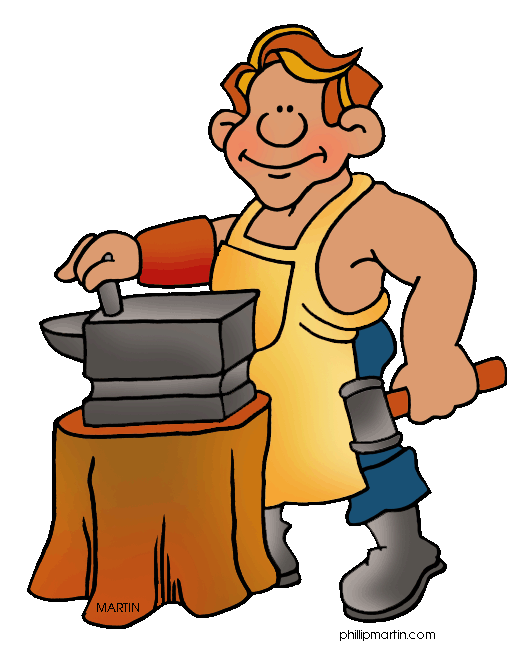 Mogućnost zaposlenja i vjerojatni prihodi
Traže li se danas ljudi sa zanimanjem koje vas interesira?
Kakve su plaće na tipičnim poslovima vašeg zanimanja?
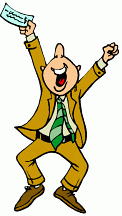 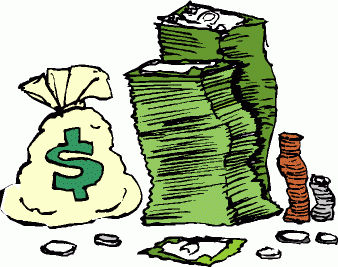 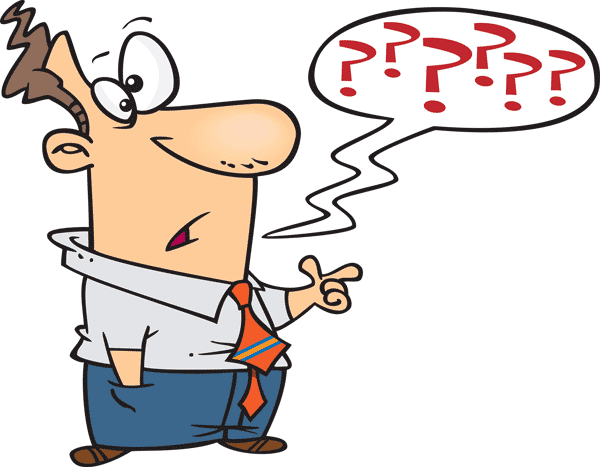 Najtraženija zanimanja
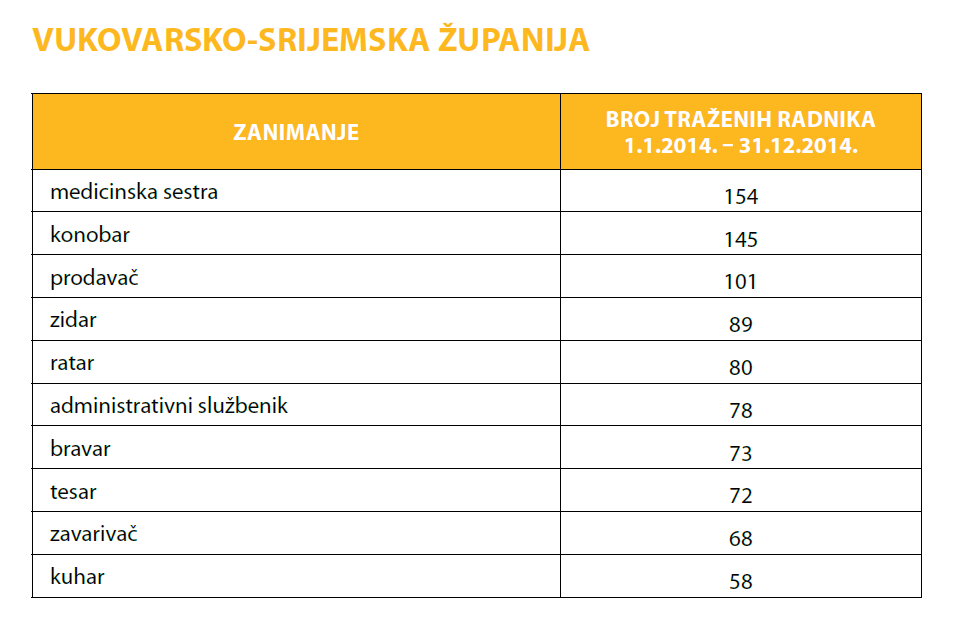 Najtraženija zanimanja 2015. godine
Konobar, prodavač, programer, kuhar, prodajni predstavnik, frizer, knjigovođa, administrator, vozač kamiona i komercialist
Najviše oglasa u trgovini, turizmu i ugostiteljstvu
Tražilo se napredno znanje engleskog jezika, drugi jezik nakon toga je njemački jezik. 
Tražilo se i poznavanje rada na računalu, i to većinom u Wordu i Excelu
Najunosniji poslovi na MojPosao.hr
1. Direktor financija2. Financijski analitičar3. Brend menadžer4. Programer5. Magistar farmacije6. Liječnik privatnik7. Hotelski menadžer8. Voditelj ljudskih resursa9. Odvjetnik10. Voditelj poslovne ekspanzije
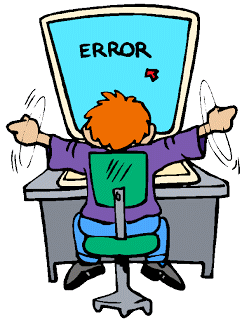 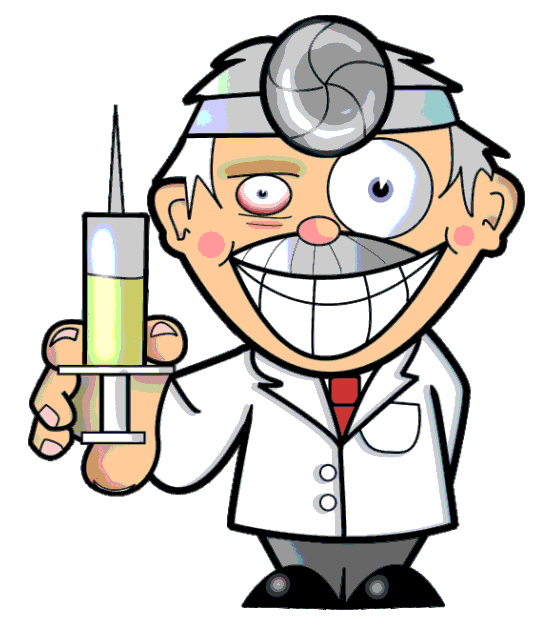 Top pet najunosnijih poslova Posao.hr
IT stručnjaci
Turistički djelatnici
Magistri farmacije
Inženjeri građevine
Inženjeri strojarstva
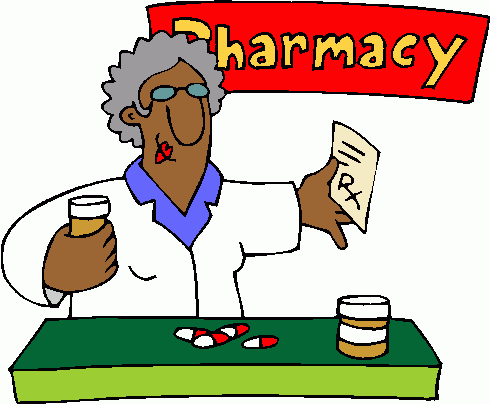 Zanimanja budućnosti
Inženjeri naftnog rudarstva i projektanti 
Start-up
Stručnjaci za energetiku
Menadžeri u turizmu
Digitalni marketing
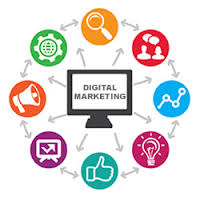 ŽELIM VAM PUNO USPJEHA U PRONALASKU ODGOVARAJUĆE SREDNJE ŠKOLE I ZANIMANJA!